Semantisatieverhaal:
Ik was laatst op de fiets onderweg naar de winkel. Ik passeerde een brug. Passeren betekent langs iets gaan. De slagbomen, de balk die het verkeer tegenhoudt, waren dicht, want er kwam een boot. Toen de slagbomen weer open gingen zag ik iets heel bijzonders! 3 meisjes hielden de slagboom vast. De slagboom ging omhoog en de meisjes dus ook. Twee meisjes lieten op het nippertje los. Op het nippertje betekent nog net op tijd. Maar het derde meisje liet niet los. Ze ging helemaal mee omhoog! Ze nam een groot risico. Het risico betekent de kans dat er iets vervelends gebeurt. Want als het meisje los zou laten, zou ze ver naar beneden vallen. Heftig hè! Heftig betekent erg. Erg hè! Ik denk echt dat ze heeft onderschat wat er zou kunnen gebeuren. Onderschatten betekent denken dat iets minder erg is dan het in werkelijkheid is. Ze vergeleek het met klimmen. Vergeleken betekent kijken naar wat hetzelfde en wat anders is. Ze vergeleek het met hangen en klimmen aan dingen. Ze doet aan klimsport. Eerst werd ze over het hoofd gezien. Ze werd per ongeluk niet gezien. Maar toen ze helemaal boven was, zag de brugwachter het meisje hangen. De brugwachter deed de slagboom snel weer naar beneden. Veel mensen gaven het meisje het advies dit nooit meer te doen. Het advies betekent zeggen wat iemand het beste kan doen. Ik heb nog nooit gezien dat er een campagne is, een actie om iets bekend te maken, tegen het hangen aan een slagboom. Misschien is het wel een goed idee. Hangen aan een slagboom is wel heftig! ’s Avonds was deze gebeurtenis op het nieuws, kijk maar: (klik op link)
[Speaker Notes: de campagne = de actie om iets bekend te maken
heftig = erg, ernstig
de slagboom = de balk die het verkeer tegenhoudt
vergelijken= kijken naar wat hetzelfde en wat anders is (tussen twee dingen of personen)
onderschatten = denken dat iets minder erg is dan het in werkelijkheid is
passeren= voorbijgaan, langs iets gaan
(iets of iemand) over het hoofd zien= per ongeluk niet zien
op het nippertje = nog net op tijd
advies geven = zeggen wat iemand het beste kan doen
het risico = de kans dat er iets vervelends gebeurt]
Mariët Koster
Pien van der Most
Gerarda Das
Francis Vrielink
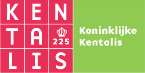 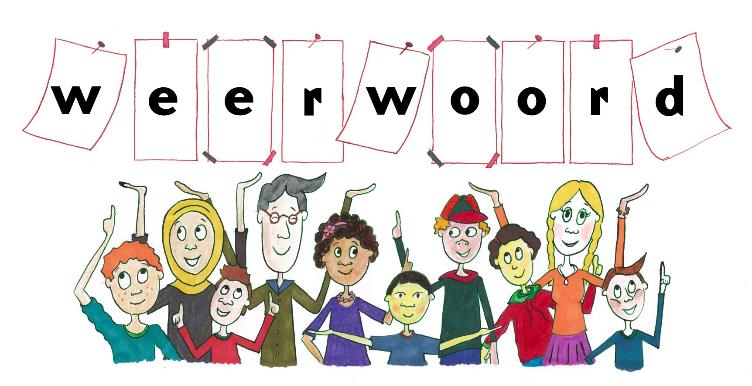 Week 48 – 27 november 2018
Niveau A
passeren
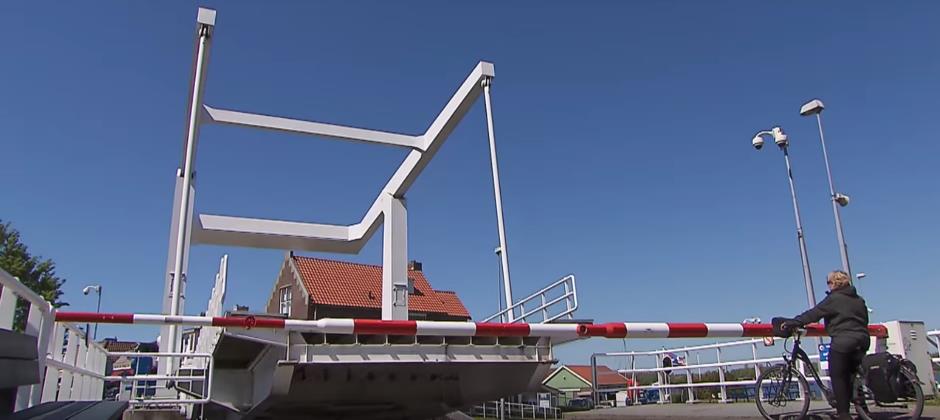 [Speaker Notes: Copyright: nos.nl]
de slagboom
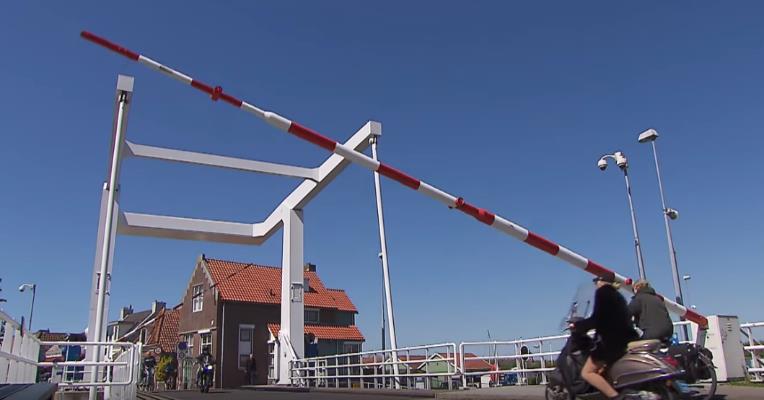 [Speaker Notes: Copyright: nos.nl]
op het nippertje
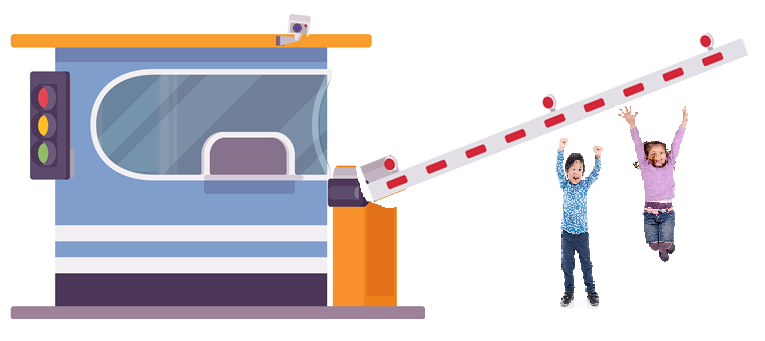 het risico
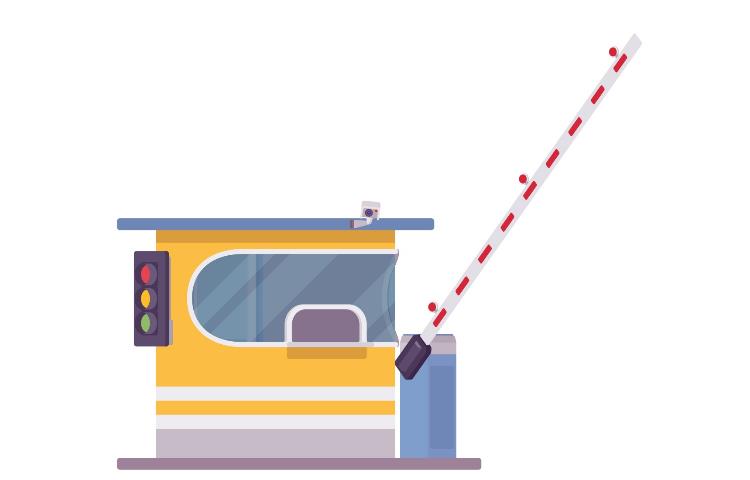 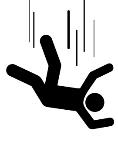 heftig
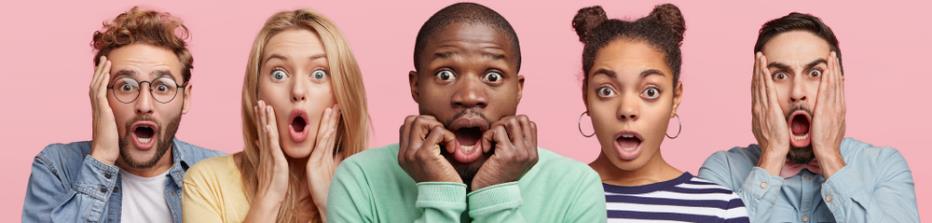 onderschat
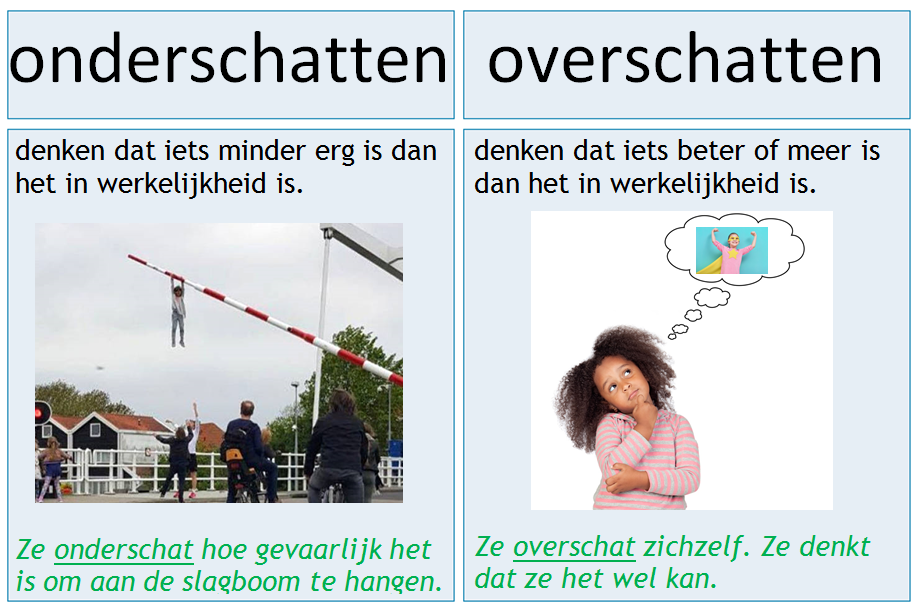 vergelijken
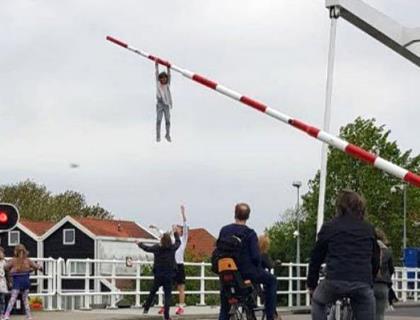 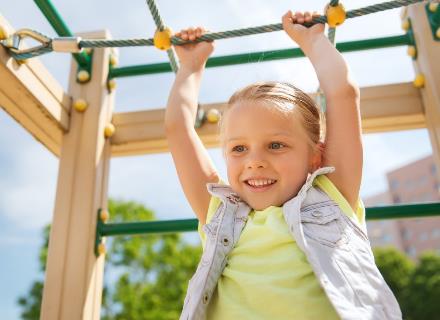 [Speaker Notes: Copyright: nos.nl]
over het hoofd zien
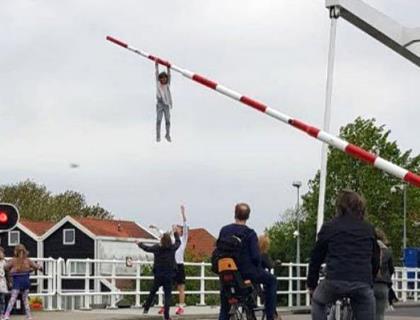 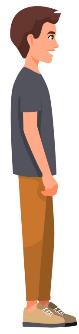 [Speaker Notes: Copyright: nos.nl]
het advies
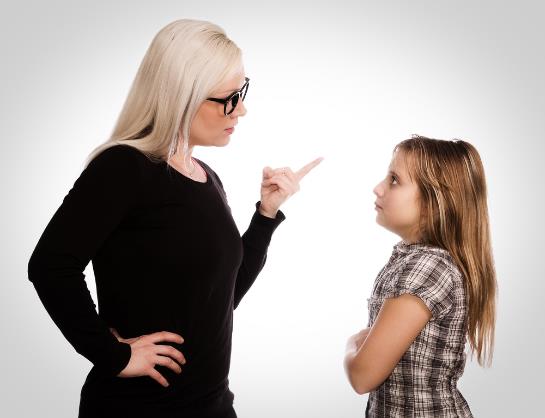 de campagne
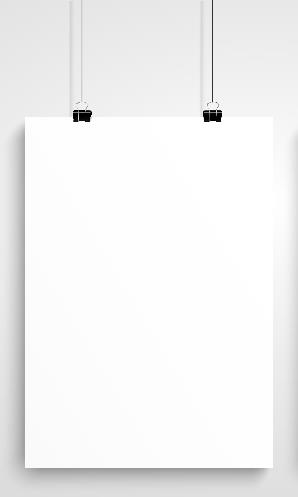 STOP
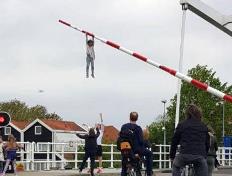 NOOIT DOEN
[Speaker Notes: Copyright: nos.nl]
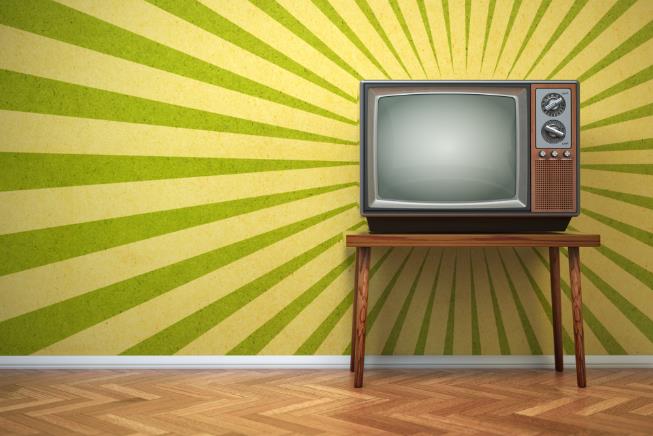 https://www.youtube.com/watch?v=sRWhxdG_Xl0
Op de woordmuur:
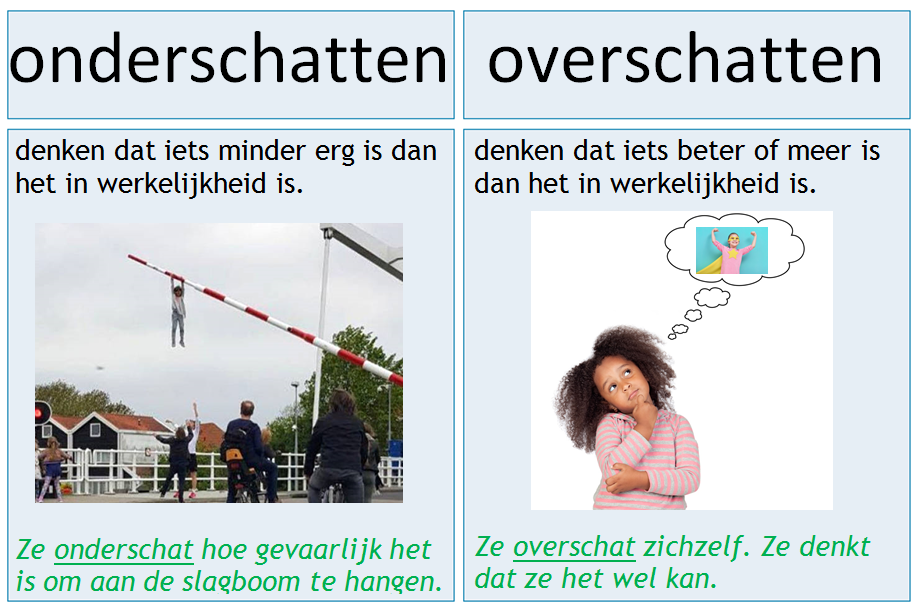 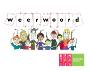 Copyright: nos.nl
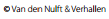 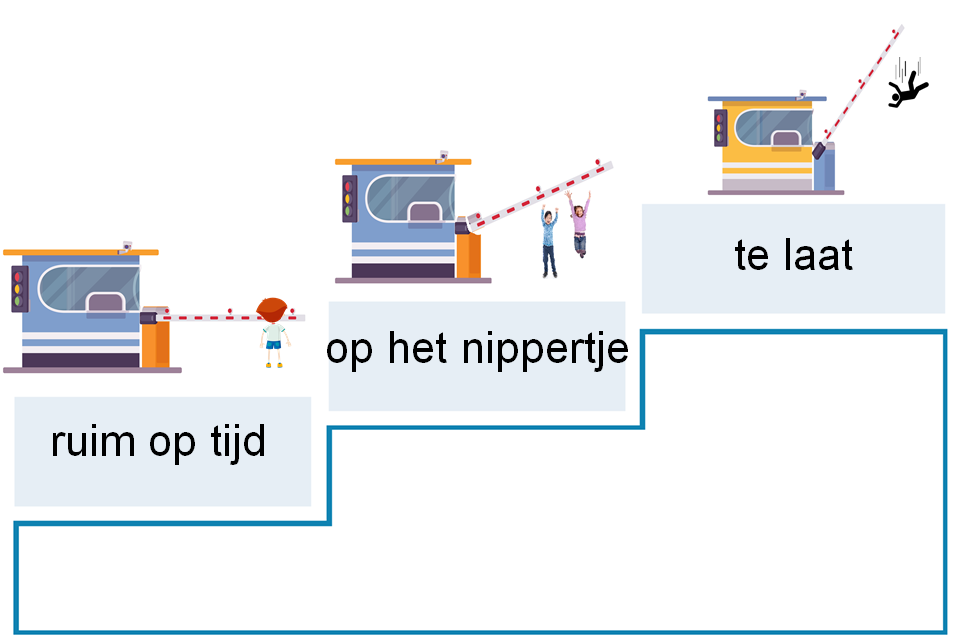 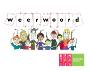 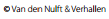 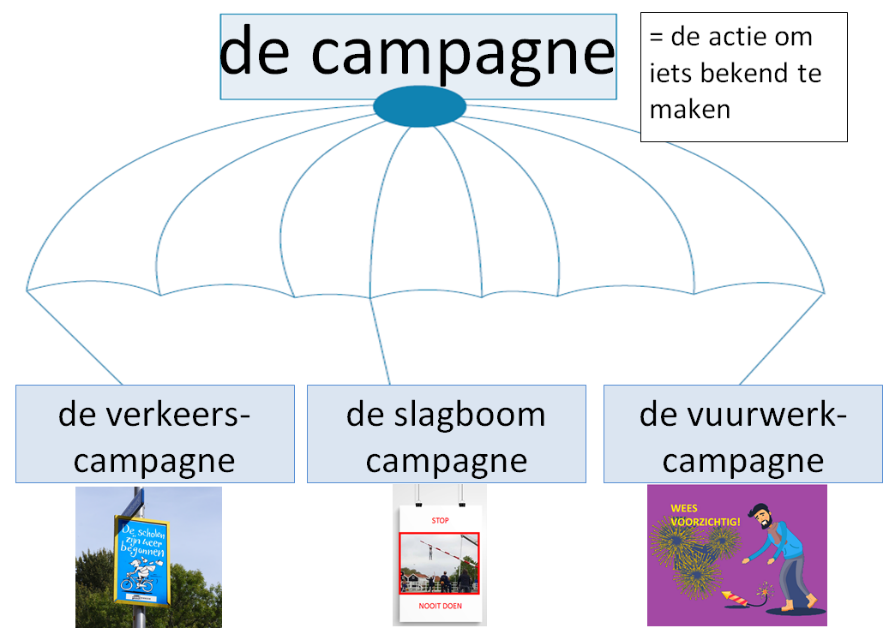 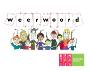 Copyright: nos.nl
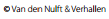 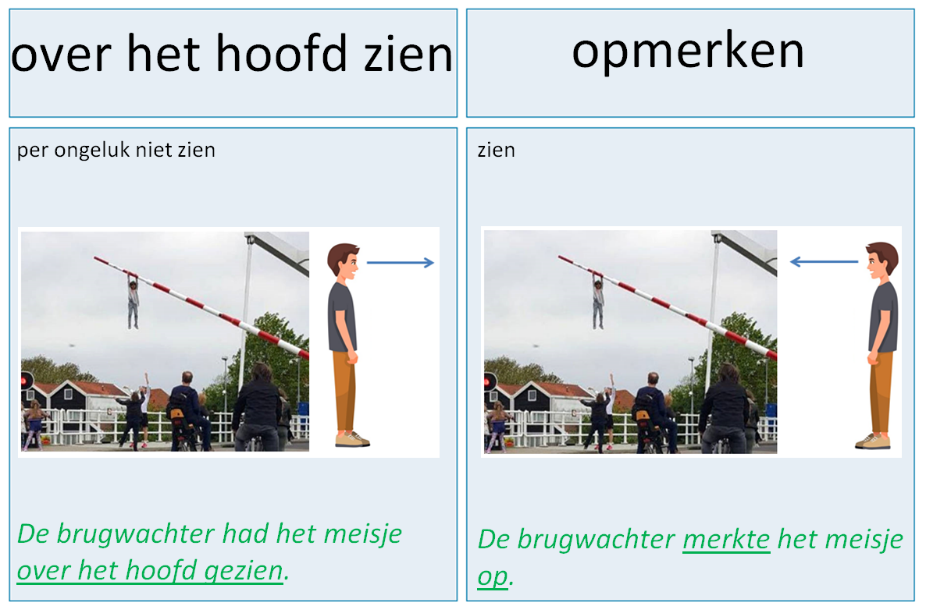 Copyright: nos.nl
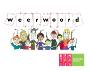 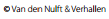 de slagboom
= de balk die het verkeer tegenhoudt.
De slagboom ging omhoog.
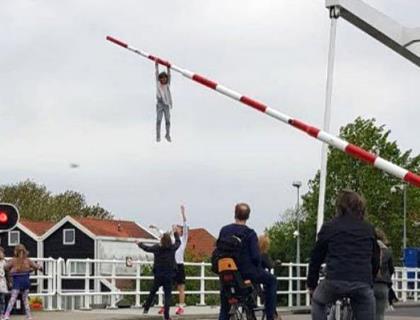 heftig

= erg, ernstig
Het meisje hing aan de slagboom. Heftig hè!
Copyright: nos.nl
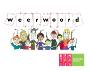 vergelijken
= kijken naar wat hetzelfde en wat anders is (tussen twee dingen of personen)
Het meisje vergeleek het hangen aan de slagboom met klimsport.
Copyright: nos.nl
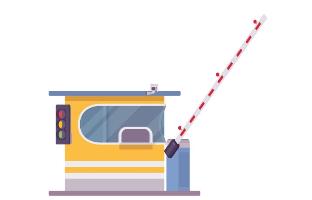 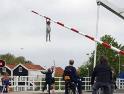 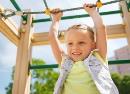 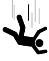 het risico
= de kans dat er iets vervelends gebeurt
Het meisje nam een groot risico.
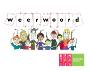 passeren
= er langs gaan
Ik passeerde een brug.
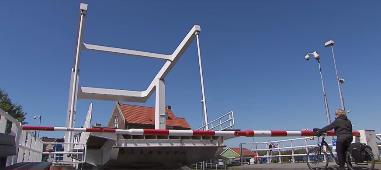 Copyright: nos.nl
advies geven
= zeggen wat iemand 
het beste kan doen
Veel mensen gaven het meisje het advies om dit nooit meer te doen.
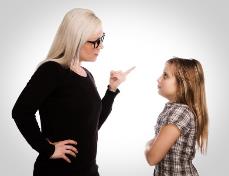 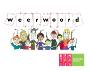